PROJECT LESSONS LEARNED PRESENTATION TEMPLATE
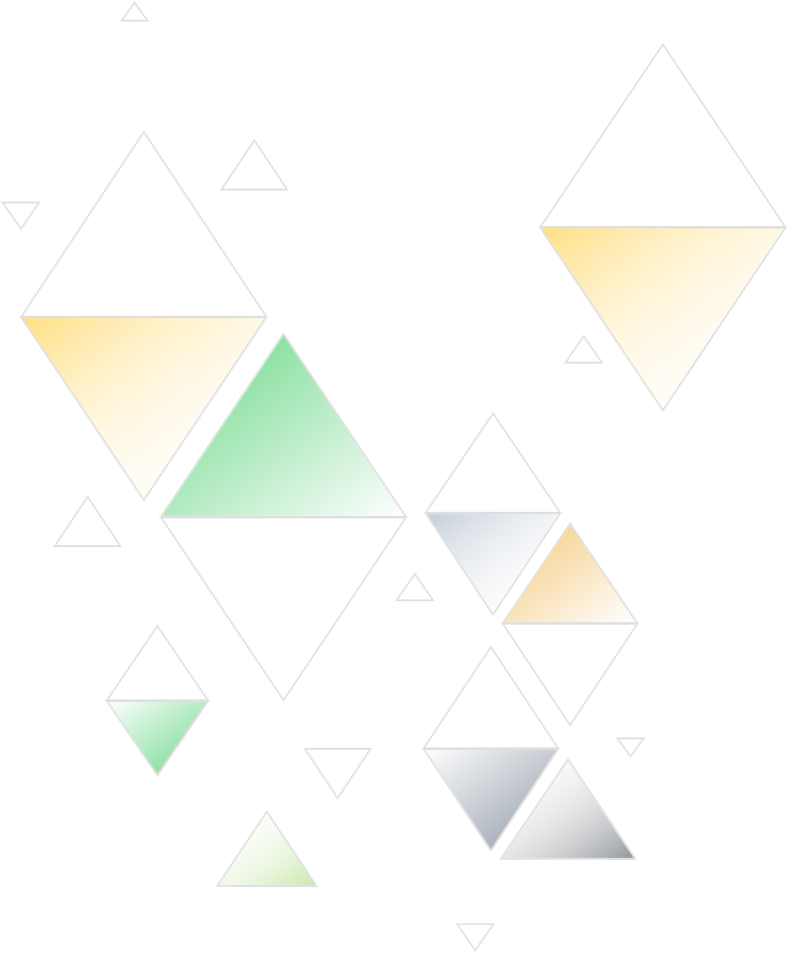 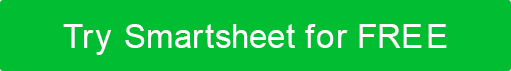 PROJECT LESSONS LEARNED
YOUR
LOGO
PROJECT NAME
 




00/00/0000
PROJECT LESSONS LEARNED
TABLE OF CONTENTS
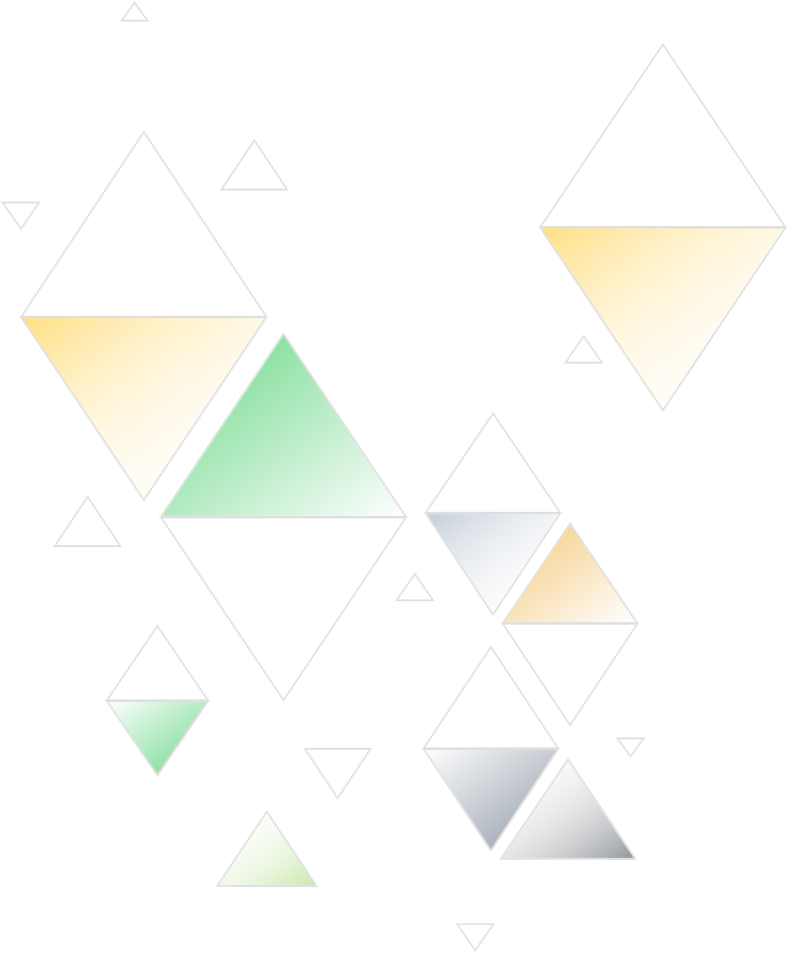 1
5
9
PROJECT PLAN
ACTION ITEMS
EVALUATING PERFORMANCES: 
GOALS
Descriptive Text
Descriptive Text
Descriptive Text
2
6
10
TIMELINE PERFORMANCES
WHAT WENT WELL
FUTURE PROJECTS
Descriptive Text
Descriptive Text
Descriptive Text
3
7
QUALITY PERFORMANCE
WHAT COULD’VE GONE BETTER?
Descriptive Text
Descriptive Text
4
8
BUDGET PERFORMANCE
KEY TAKEAWAYS
Descriptive Text
Descriptive Text
PROJECT REPORT
PROJECT LESSONS LEARNED   |   TABLE OF CONTENTS
ORIGINAL PROJECT GOAL
ACTUAL OUTCOME
KPIs for MEASURING SUCCESS
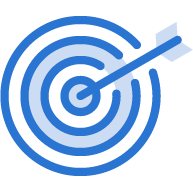 PROJECT REPORT
EVALUATING PERFORMANCES: GOALS
Milestone 1
00/00/00
Milestone 1
00/00/00
Milestone 3
00/00/00
Milestone 3
00/00/00
Milestone 5
00/00/00
Milestone 5
00/00/00
Milestone 7
00/00/00
Milestone 7
00/00/00
Milestone 9
00/00/00
Milestone 9
00/00/00
Complete
00/00/00
Complete
00/00/00
ORIGINAL PROJECT SCHEDULE
Milestone 2
00/00/00
Milestone 2
00/00/00
Milestone 4
00/00/00
Milestone 4
00/00/00
Milestone 6
00/00/00
Milestone 6
00/00/00
Milestone 8
00/00/00
Milestone 8
00/00/00
Milestone 10
00/00/00
Milestone 10
00/00/00
ACTUAL PROJECT TIMELINE
PROJECT REPORT
TIMELINE
INITIAL GOAL FOR QUALITY STANDARDS
ACTUAL OUTCOME
KPIs for MEASURING SUCCESS
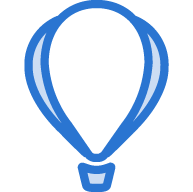 PROJECT REPORT
QUALITY
ORIGINAL COST GOALS
ACTUAL BUDGET EXPENDITURES
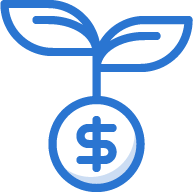 PROJECT REPORT
BUDGET
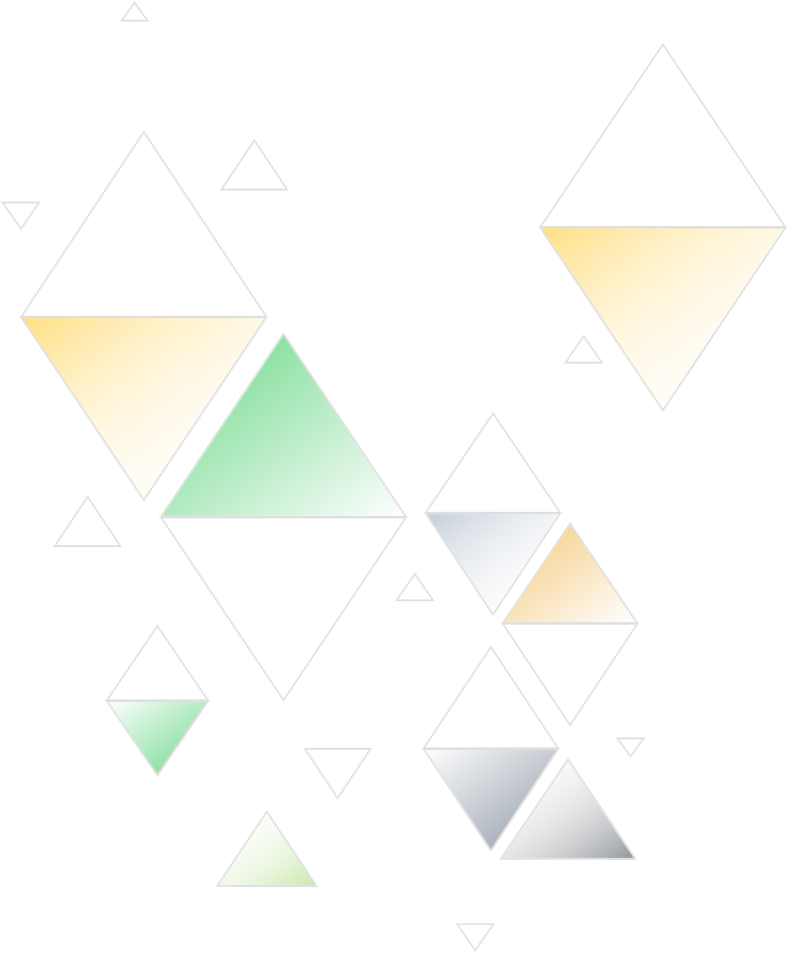 Was the plan clearly defined and communicated?
Was it the right plan for this project?
What could have been improved?
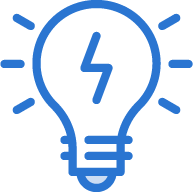 PROJECT REPORT
PROJECT PLAN
WHAT WENT WELL?
PROJECT REPORT
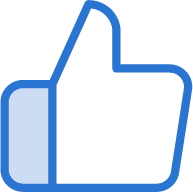 PROJECT REPORT
WHAT WENT WELL
WHAT COULD HAVE BEEN BETTER?
PROJECT REPORT
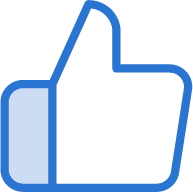 PROJECT REPORT
WHAT COULD HAVE BEEN BETTER
PROJECT REPORT
KEY TAKEAWAYS
STEPS WE CAN TAKE NOW
PROJECT REPORT
ACTION ITEMS
RECOMMENDATIONS FOR FUTURE PROJECTS
PROJECT REPORT
RECOMMENDATIONS